Working with Compute
EOSC Compute Platform User Support Workshop
Enol Fernández, EGI Foundation with the input from WP3/WP4/WP6 partners
Public
EGI Foundation
Project Consortium
Integrated tiered service architecture
Data Spaces
and Analytics
Data and thematic data analytics and processing tools
EOSC portal
Thematic services
Green Deal Data Space
Health Data Space
Fundamental Science Data Space
Humanities Data Space
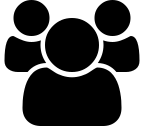 Platforms
generic added-value platform level services
Interactive Computing
Automated Cluster deployment
Distributed AI training
Workload Management
EOSC
 users
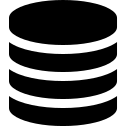 Federated Data
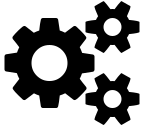 Federated Compute
Service Management, Tools, Processes, Policies
Federated
Access
Federation-wide management of data and computing
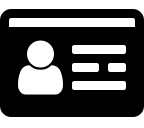 Federated Identity
Federated 
Resources
Compute and storage facilities
Research Clouds
HTC
Public Clouds
HPC
EOSC Compute Platform Working with Compute
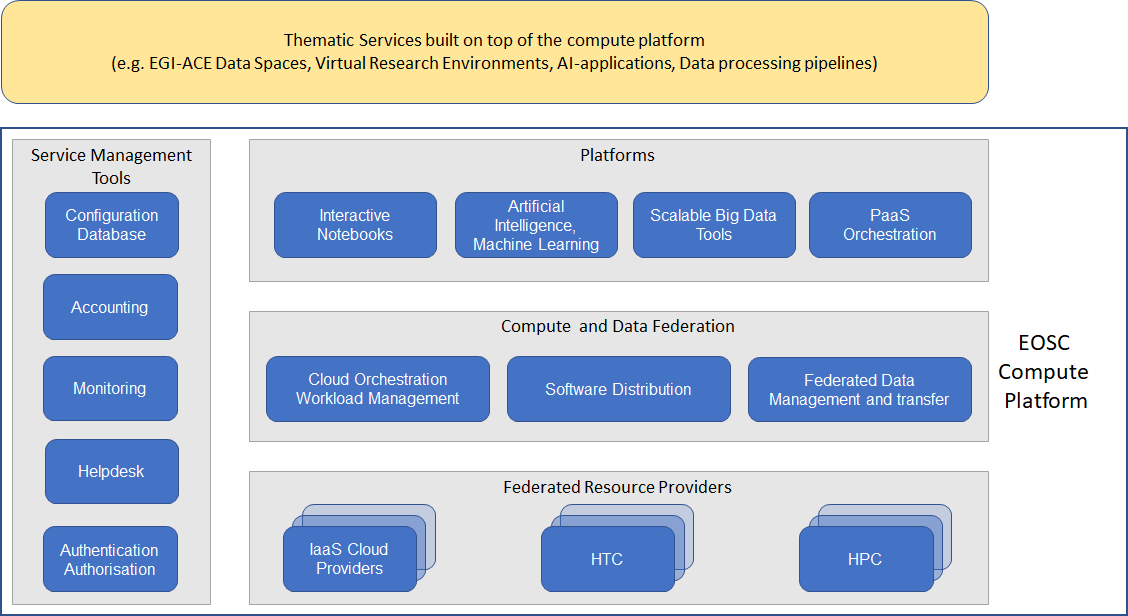 EGI Compute Services
EGI Cloud Compute
Distributed Infrastructure as a Service (IaaS) powered by the EGI Federated Cloud infrastructure
Allows international collaborations to perform distributed data analysis with VM-based workloads
Features:
Execution of VMs on a distributed infrastructure
Federated identity
Common VM image catalogue
GUI and CLI/API based access
Support for IaaS orchestration
Central accounting and monitoring
EGI Federated Cloud infrastructure
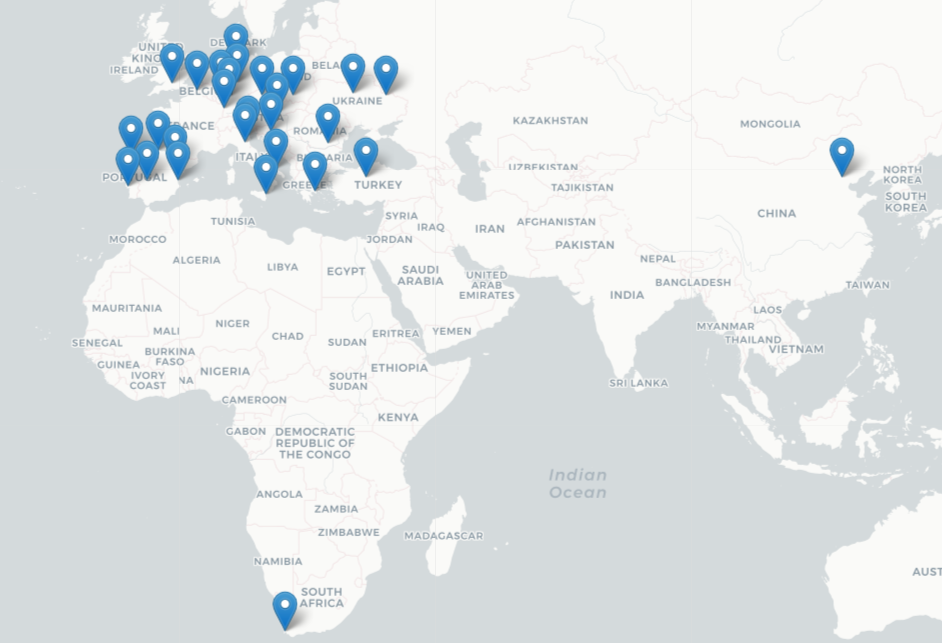 27 providers in Europe + China and South Africa

EGI-ACE is further expanding in new countries (5+ providers expected in 2022)
Infrastructure as a Service
IaaS gives you API-based deployment of virtual machines (VMs) on-demand:
control the hardware (CPU, memory, disk) and software (OS & any other software stacks) configuration
without managing physical servers
VM
instance
VM image
instantiate
Block storage
context
What can you run here?
You are the owner of the VM – you can run anything you can install ☺
You need to keep things secure
Resources are reserved as long as VM is started, try to remove unused resources as soon as possible
Use tools to help you there
Infrastructure as Code (IaC)
Orchestrators with automatic scaling
Restrict network access as much as possible – use security groups, only allocate public IPs as needed
Authentication and Authorisation
Check-in: log in with your institutional account
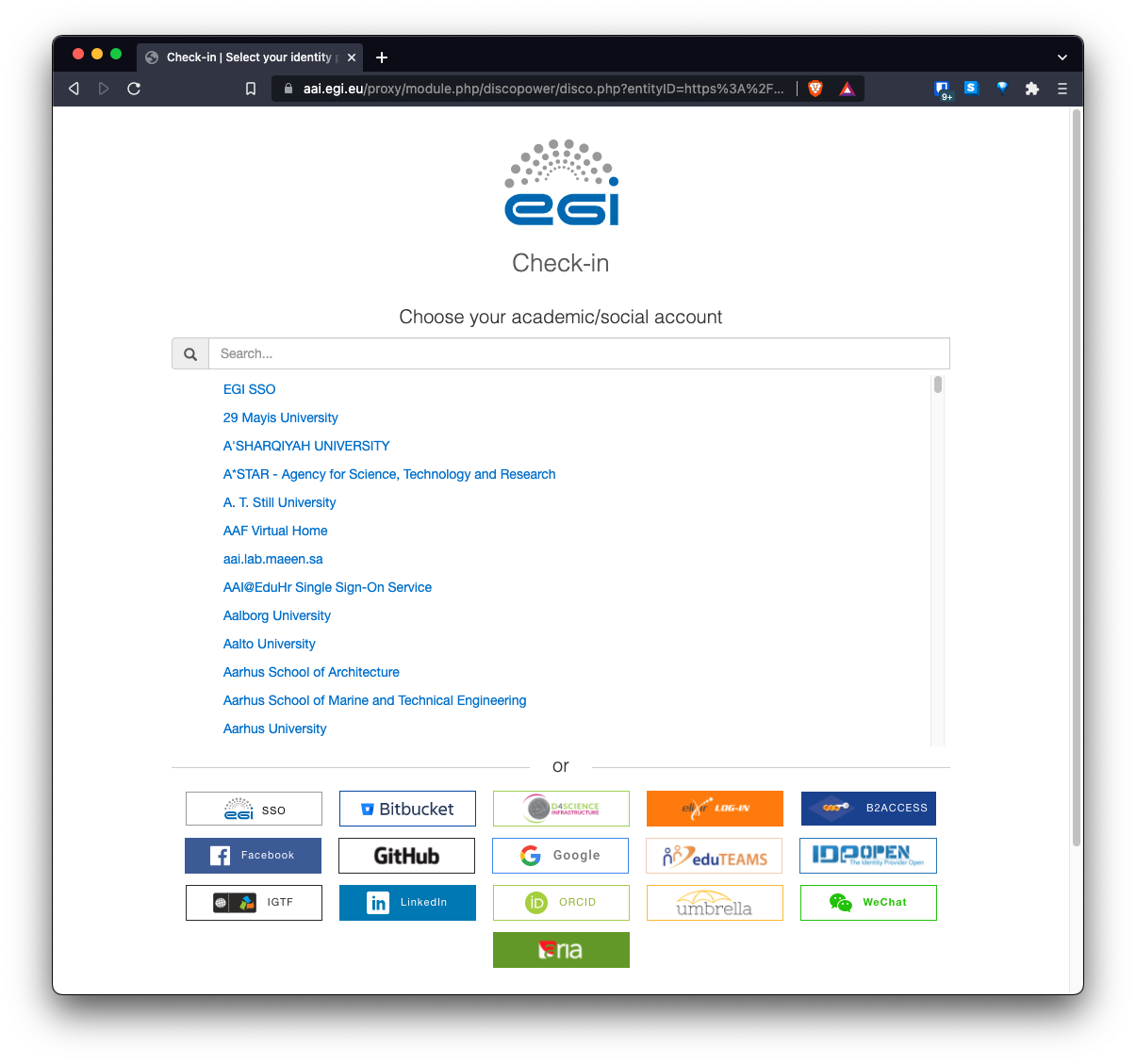 Federated identity
Log in with eduGAIN, social media and other institutional or community-managed identity providers
Harmonised authorisation information
VO-based authorization, join a VO to get access to the providers supporting it
Industry Standard OpenID Connect technology 
Allowing web and non-web access to services
Creating your own images
Why?
Custom OS
Complex / time consuming installation of applications – need quick start up of VMs
Reduce number of moving parts of your software stack
How?
Start from scratch: create a VM, install OS, install software, then export this image
Start from existing VM: spawn VM, reconfigure, install software then snapshot it
Learn more: https://docs.egi.eu/users/compute/cloud-compute/images/
EGI Images
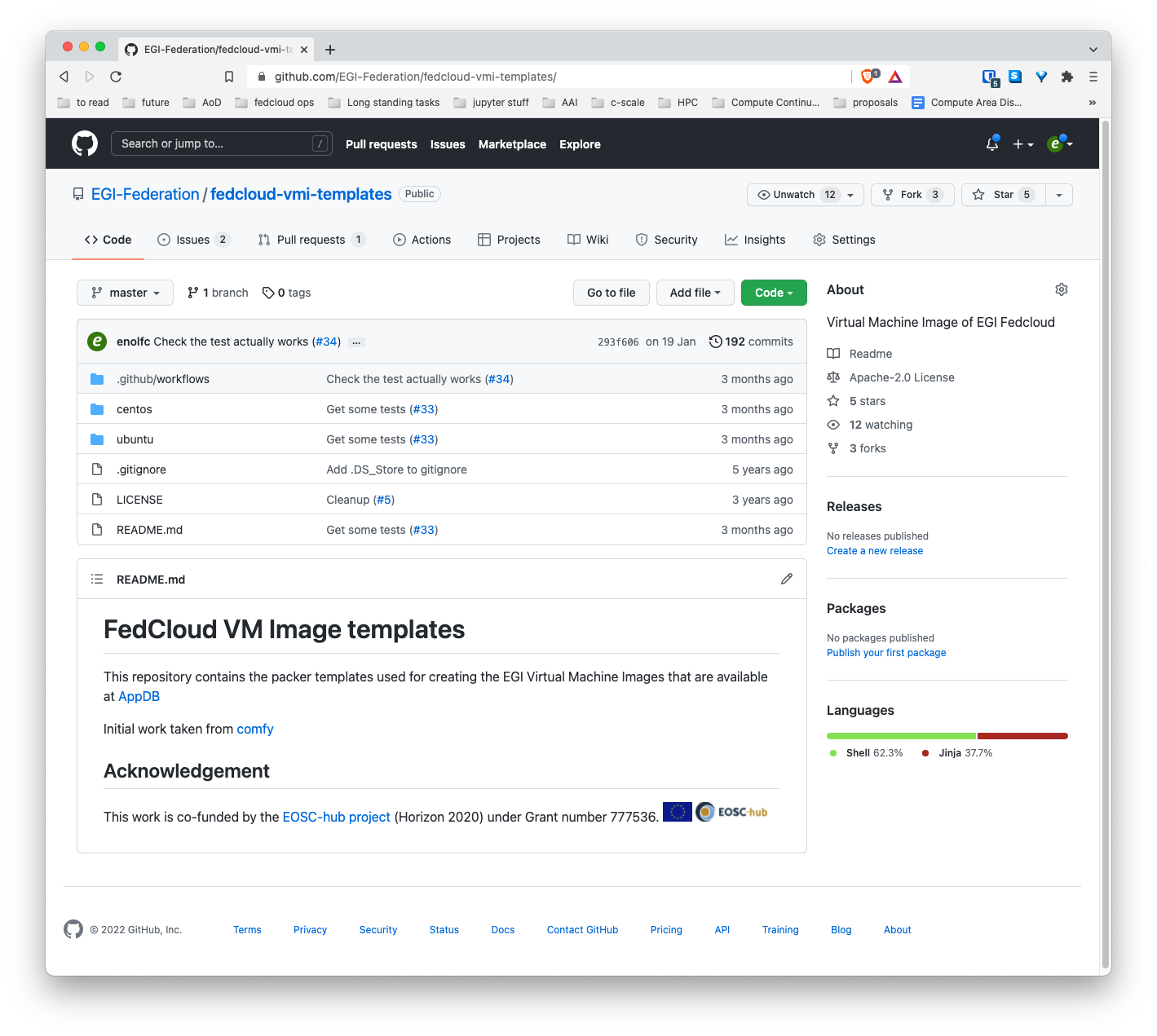 Set of basic OS images prepared to work with all providers
Updated regularly, at least every 6 months or earlier if security vulnerabilities are found
Automatic build with packer + ansible

https://github.com/EGI-Federation/fedcloud-vmi-templates/
AppDB
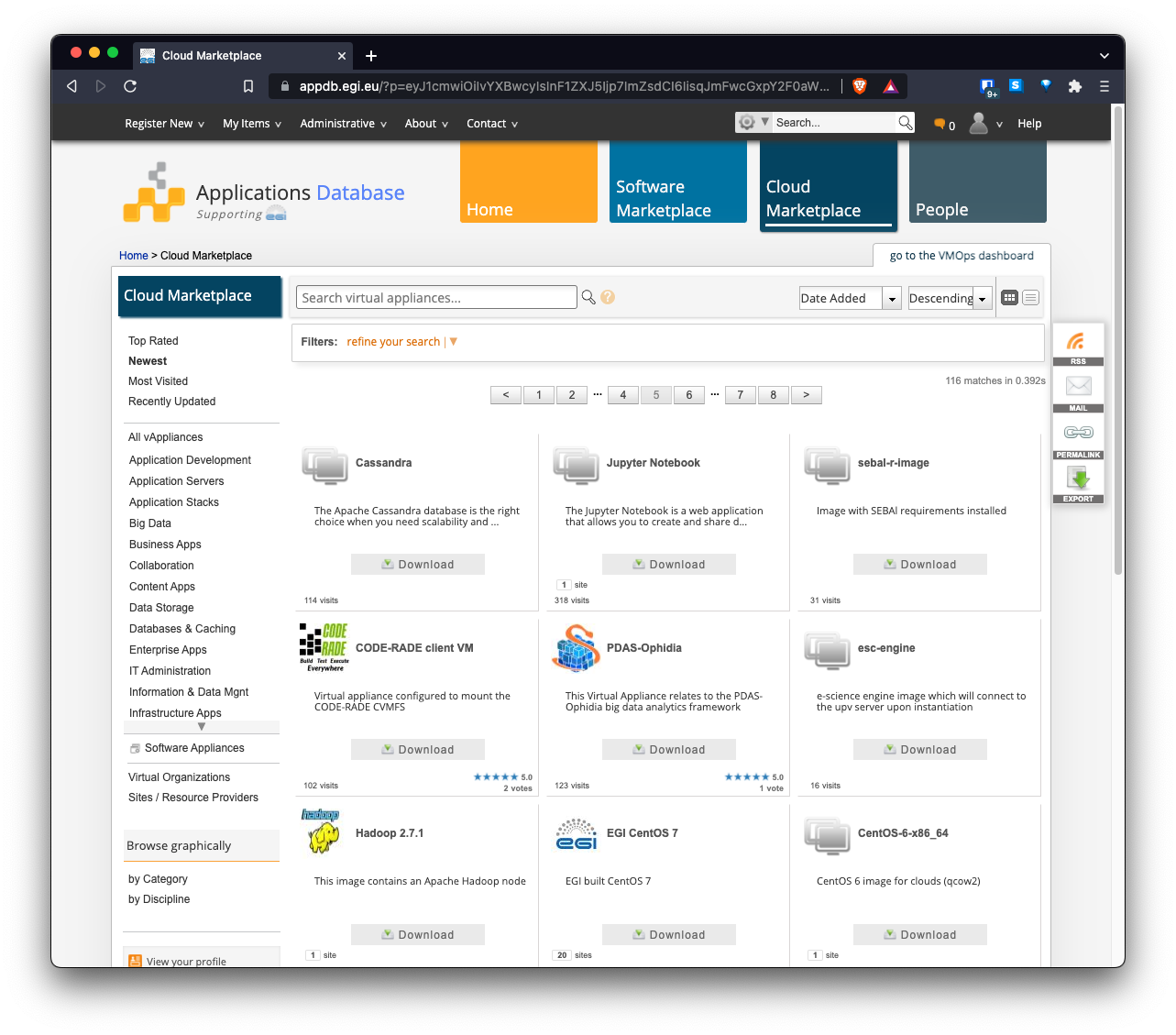 Common registry for Virtual Appliances (VA)
VM image + metadata
Available for running at the EGI providers or on any hypervisor

Community-level management of VAs
Get the needed software on all providers automatically
Control what can be executed
AppDB Community images
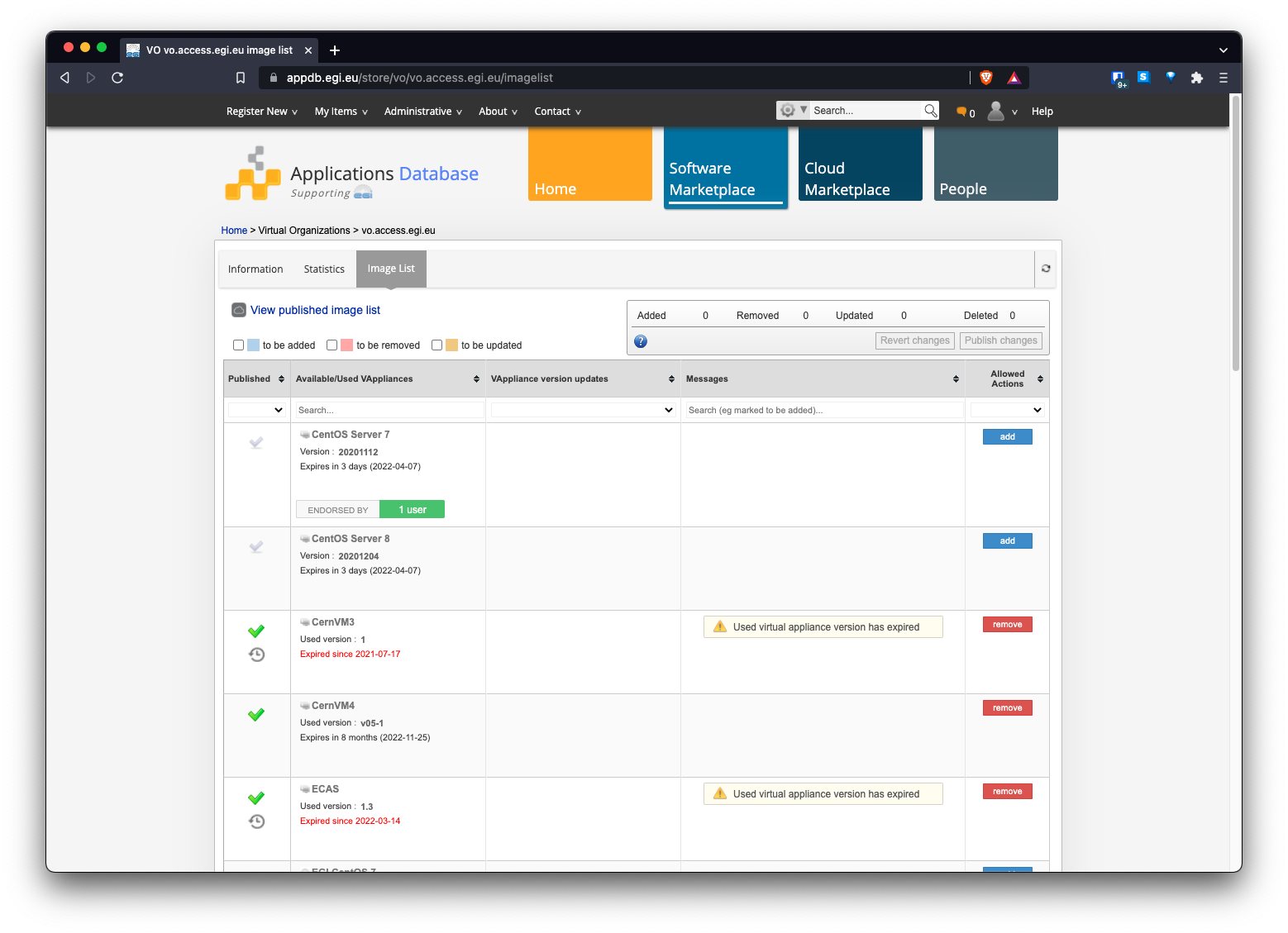 Acces layers
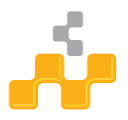 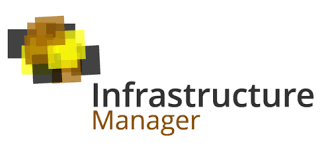 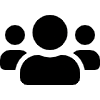 GUI Access
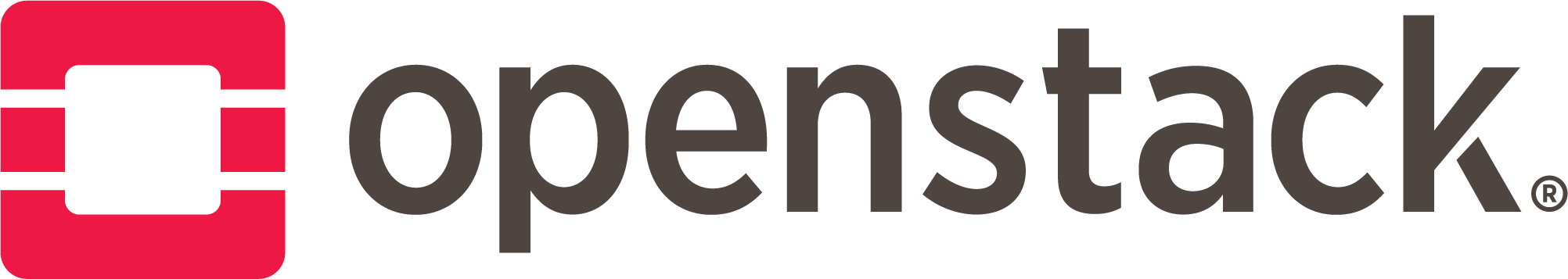 GUI Users
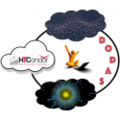 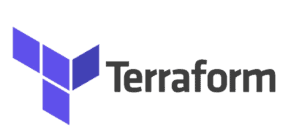 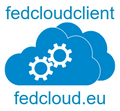 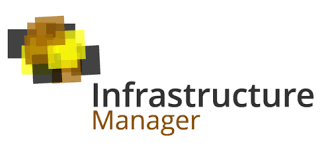 Federated
Access
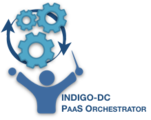 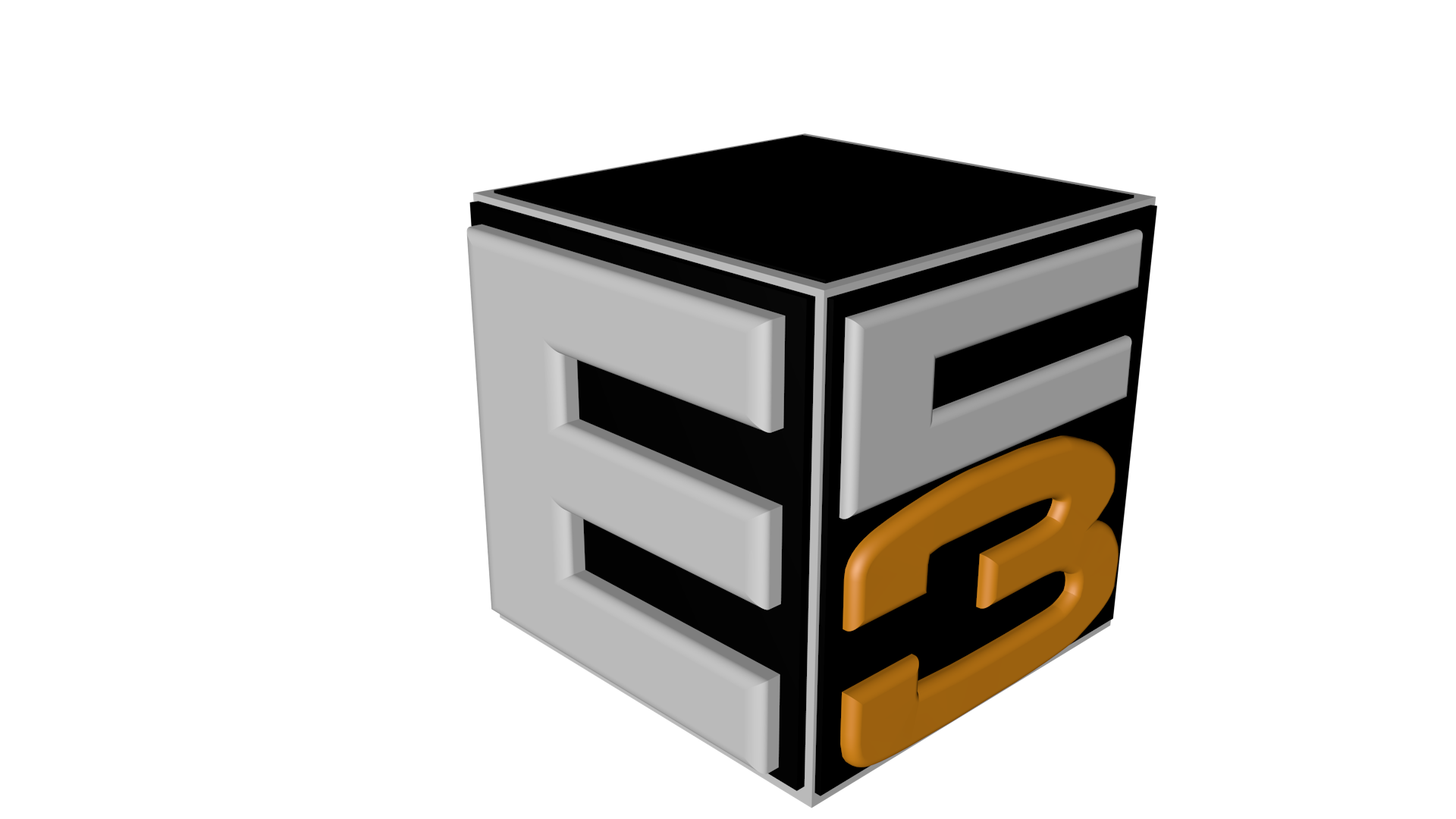 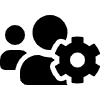 Developers/
Advanced users
Direct API
Access
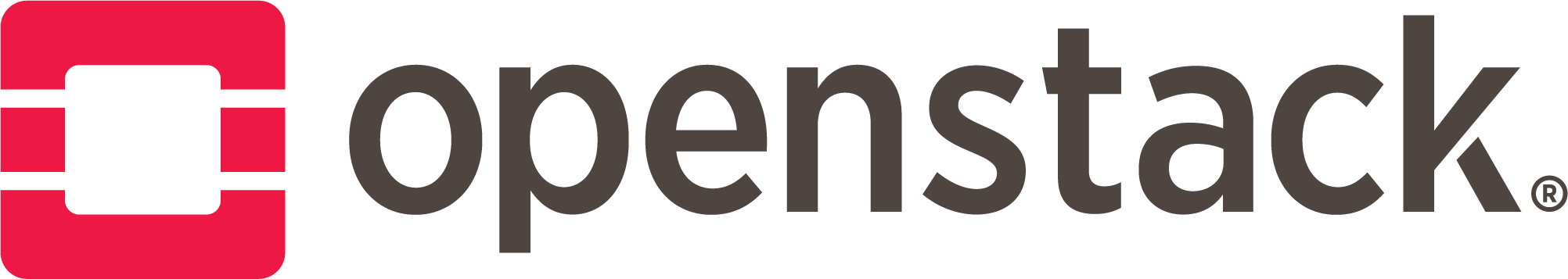 fedcloudclient
fedcloudclient is a simple but powerful client tool for working with OpenStack sites
in EGI Cloud infrastructure:
Simple: setup in one minute, no privileges required, intuitive syntax
Powerful: can work with all sites, all VOs, customisable, extensible, advanced Options
Federated: considers EGI Cloud infrastructure as a whole, sites and VOs are just parameters of the client

Learn more: https://indico.egi.eu/event/5694/
fedcloudclient
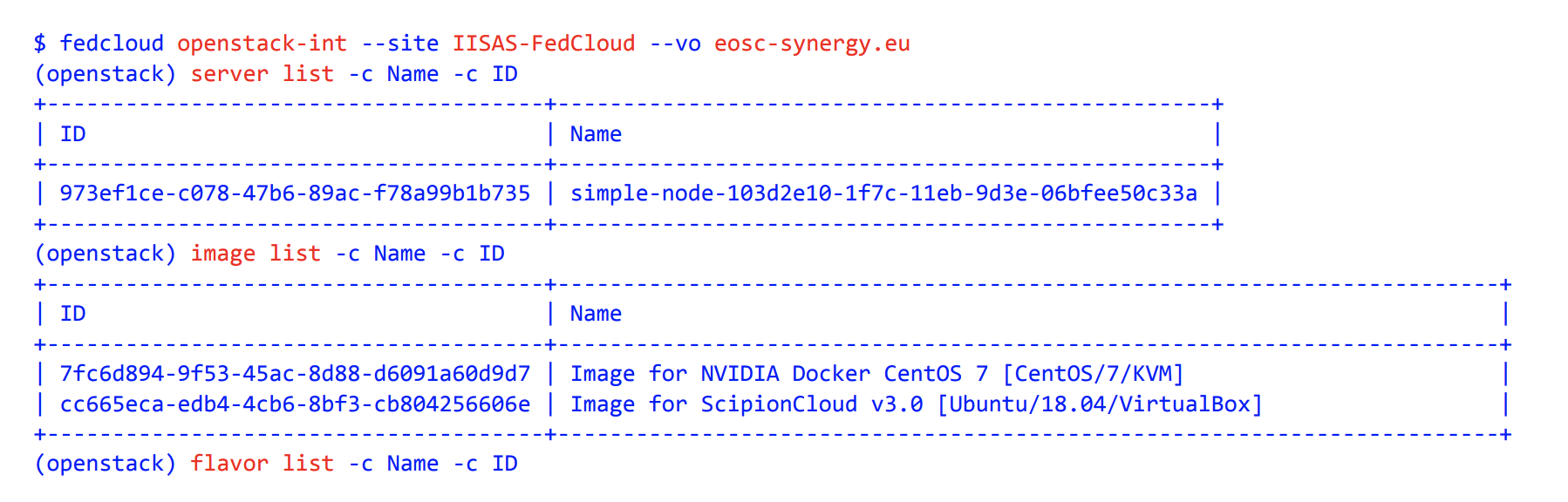 AppDB VMOps
Dashboard for the federation
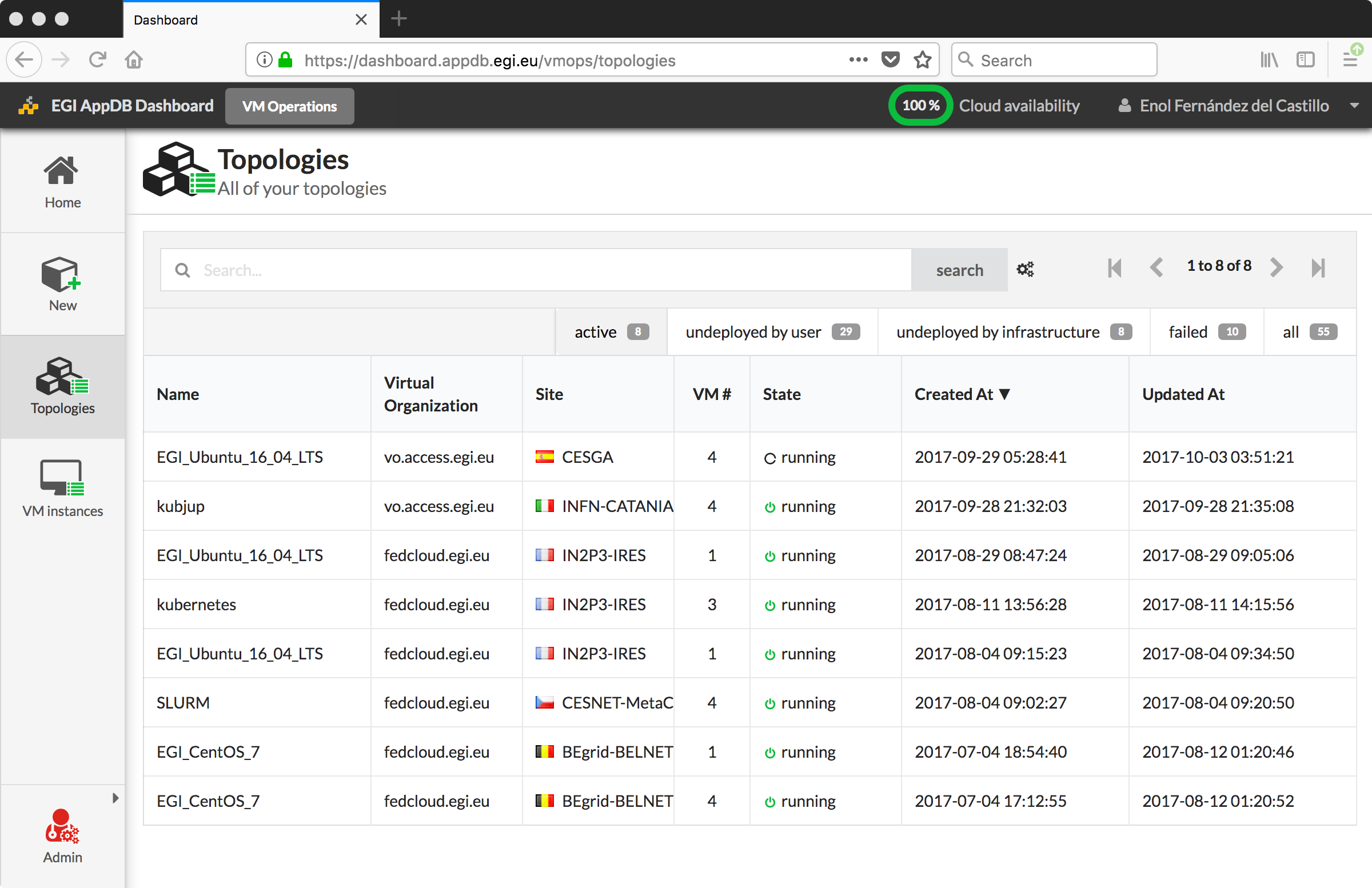 A common GUI for all federated cloud providers:
Easy to use wizard to create VM topologies at any provider with associated storage and contextualisation
Integrated with the AppDB Information System: images, sites, VOs, A/R…
17
5.4.2022
OpenStack Horizon Dashboard
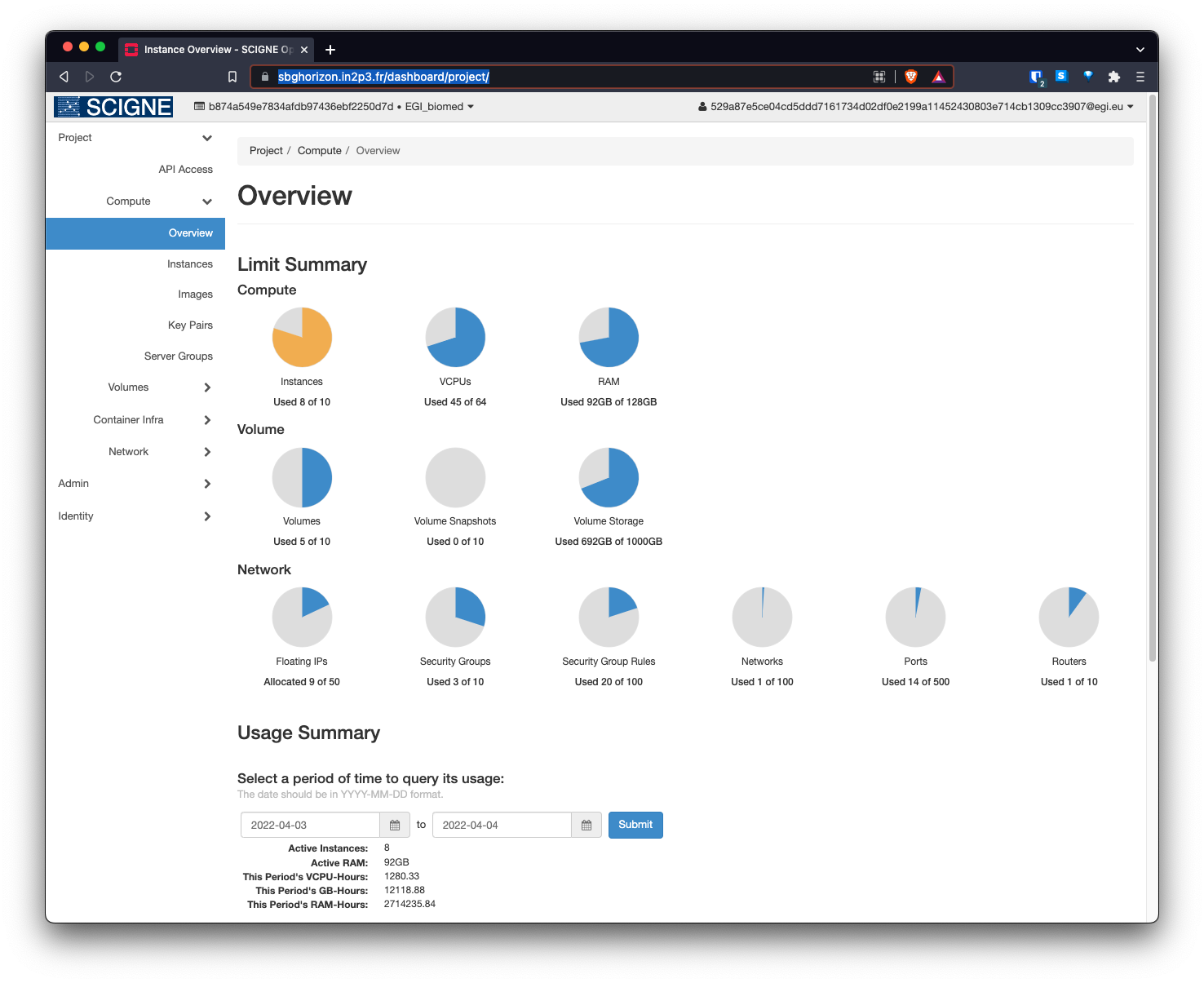 Login to the OpenStack dashboard with your EGI Check-in credentials
All the OpenStack features available
Registered dashboards easily reachable from https://dashboard.cloud.egi.eu/
Information discovery
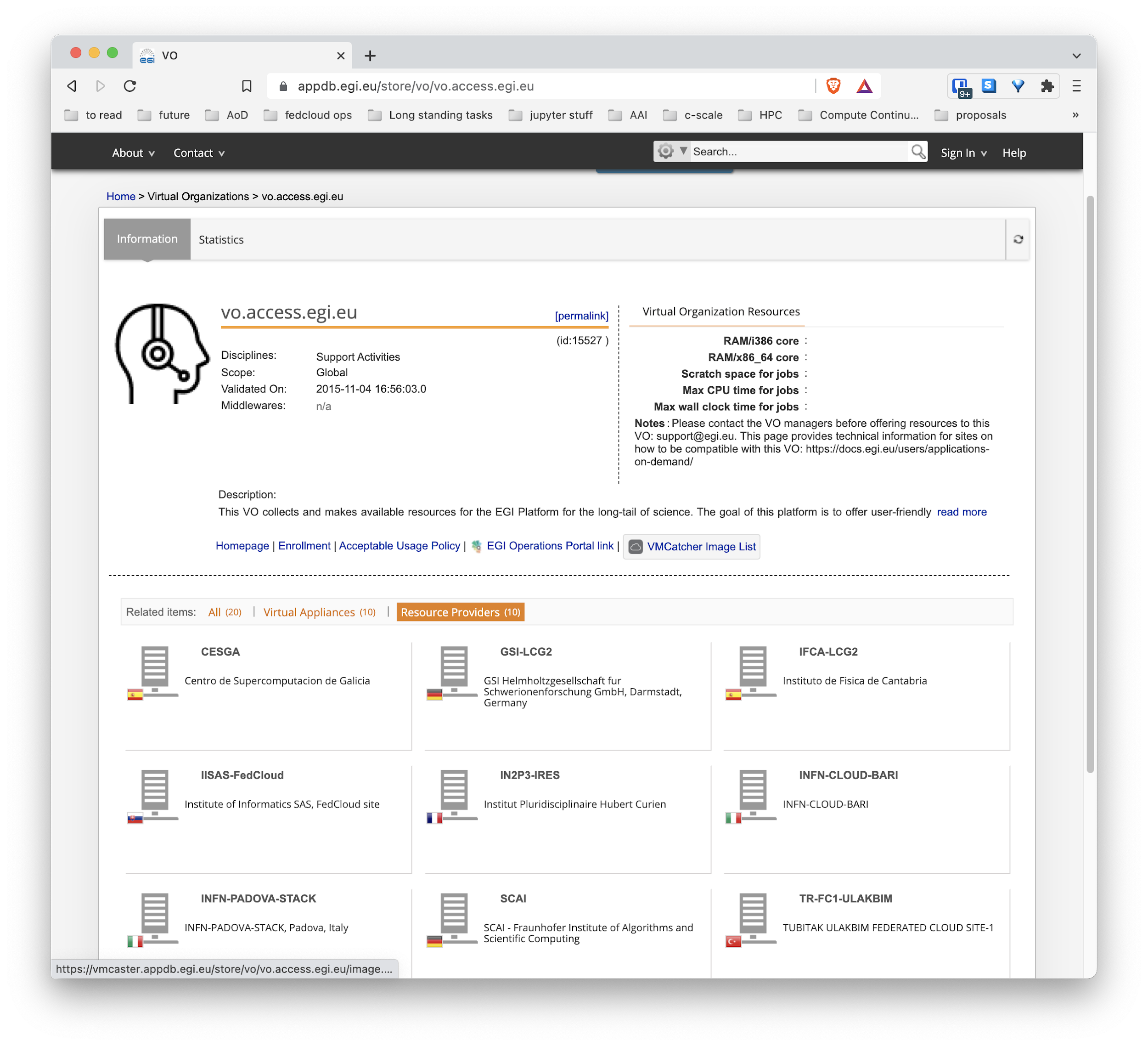 All providers periodically report the images, VM flavors, available resources for the VOs supported

Centrally gathered by AppDB and made available via API and the AppDB web interface
Dynamic DNS
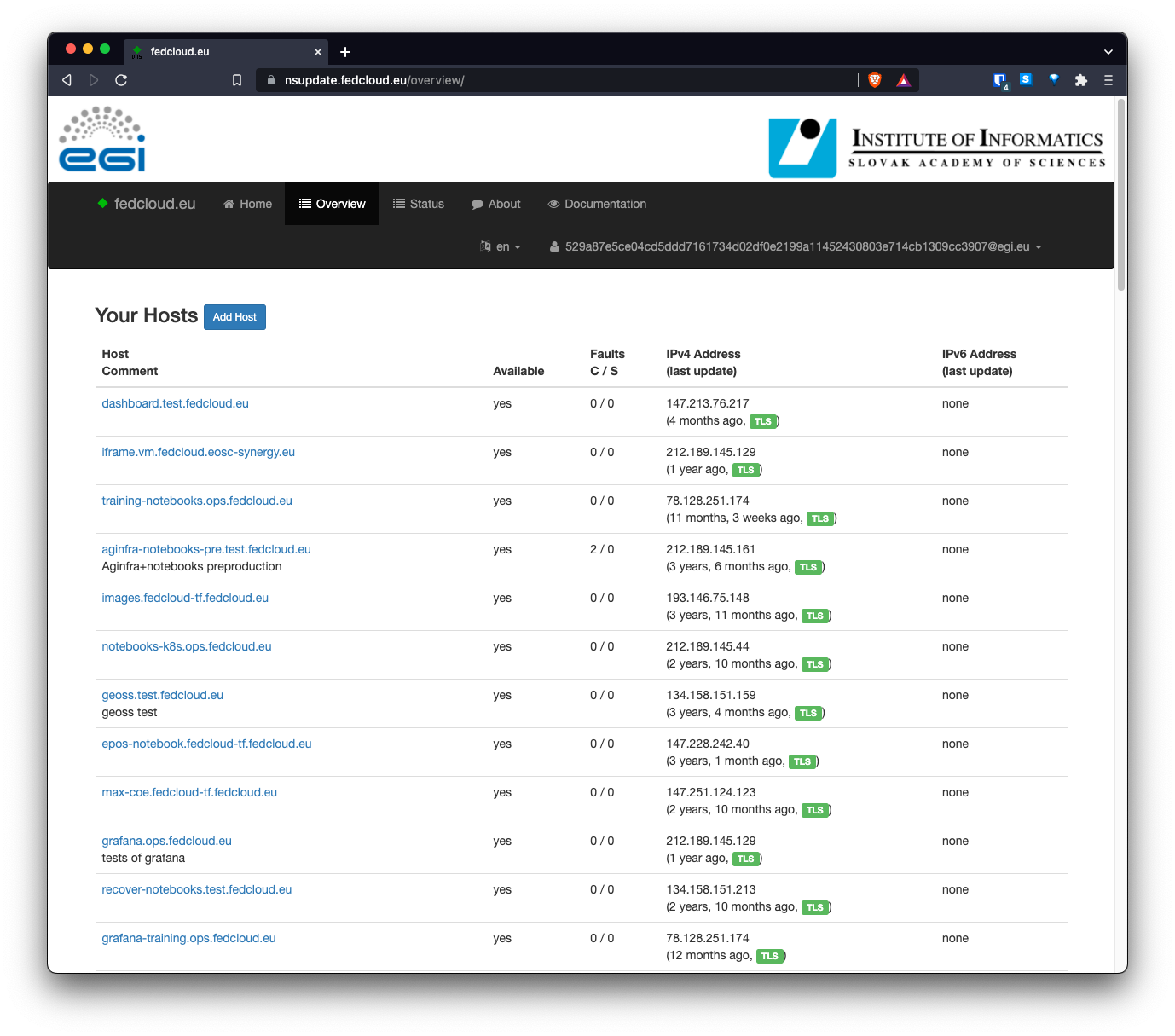 Provides federation-wide Dynamic DNS support for VMs in EGI Cloud
Register meaningful and memorable DNS host names in given domains (e.g. fedcloud.eu) and assign to public IPs of their VMs 
Avoid using IPs (subject to change) for hosting services
Facilitates moving VMs between sites
Allows requesting certificates
Learn more: https://indico.egi.eu/event/5559/
Monitoring: are providers running?
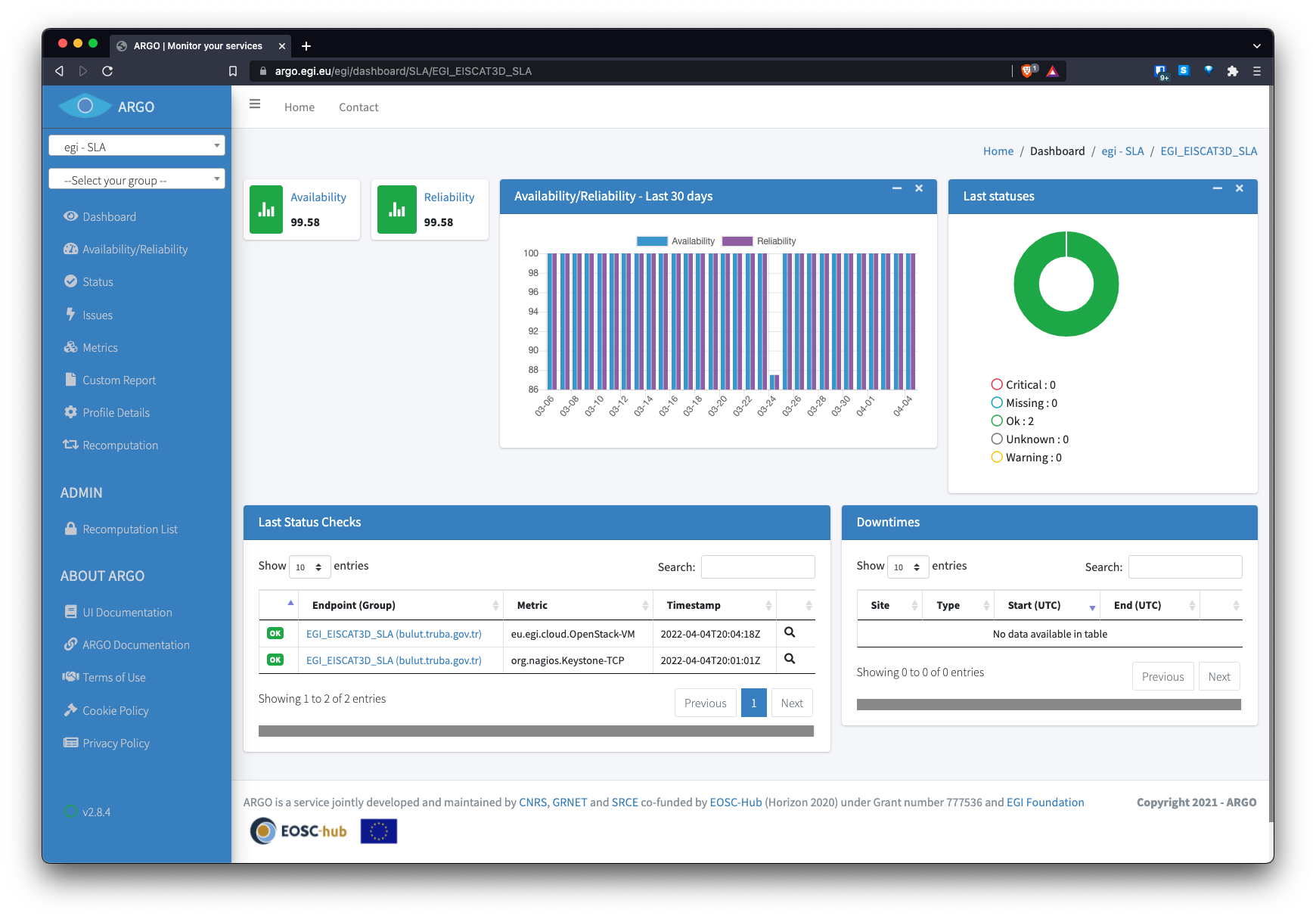 ARGO checks all providers with basic functionality probes

SLA groups available for easy check of your providers
Accounting
Understand the usage of resources
Collects, aggregates and displays usage information across the federation

Standard based (OGF) usage record generated from the IaaS system

Accounting portal for visualization of metrics
https://accounting.egi.eu/
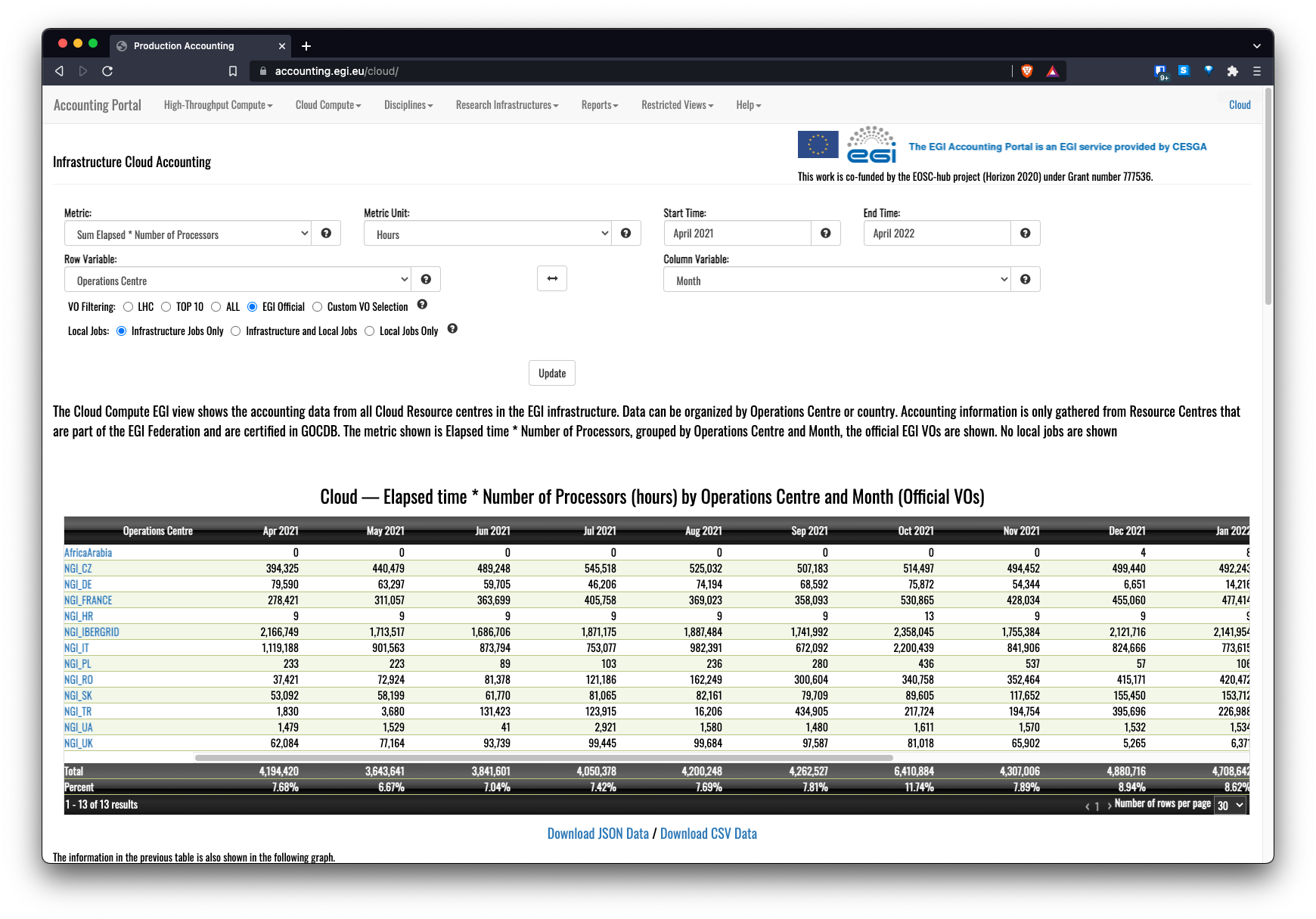 High Throughput Compute
The EGI High-Throughput compute (HTC) provides users with the capability to access large amounts of computing resources, and to submit hundreds or thousands of computational tasks.
EGI HTC is powered by a large distributed infrastructure (200+ providers) capable of running jobs at scale:
Unprivileged (no servers) and time limited (no long running services)
Capable of delivering large amounts of processing capacity over long periods of time.
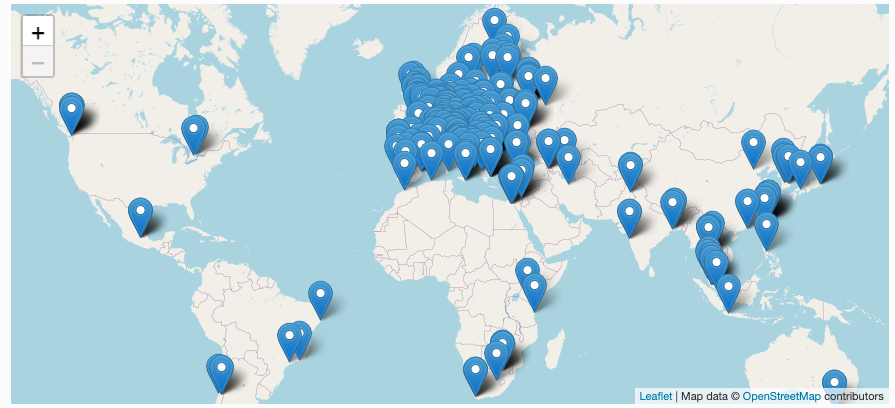 Accessing HTC
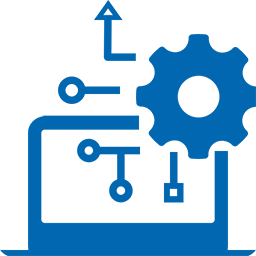 Workload
Manager 
(DIRAC)
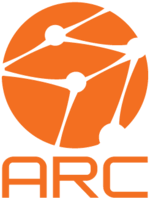 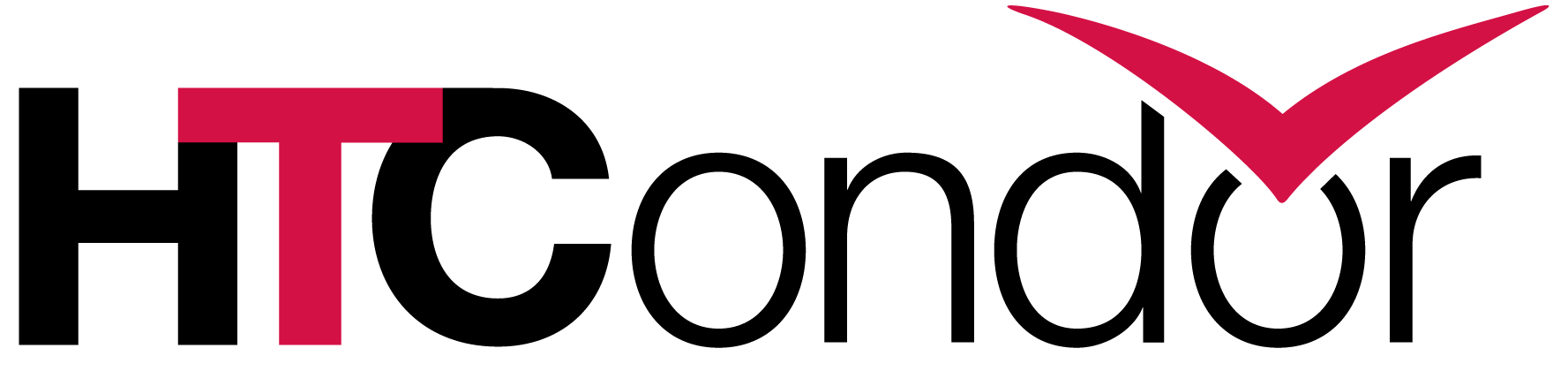 Computing
Element
Local Scheduler
Local Scheduler
Worker Nodes
Worker Nodes
[Speaker Notes: User communities build either on top of orchestration tools that allow to deal with multiple providers in a homogeneous way or directly interact with the native APIs of the provides. Both cases they can use single sign-on thanks to Check-in.

A common GUI provided by AppDB VMOps brings a user-friendly dashboard to manage the resources at the distributed providers

The EGI federation services are integrated with the providers using their native APIs to deliver the extra features of EGI Cloud mentioned in previous slide



GUI access: 
AppDB VMOps https://dashboard.appdb.egi.eu/vmops

API/CLI access:
Discovery: AppDB IS API (REST and GraphQL) https://wiki.egi.eu/wiki/Federated_Cloud_Discovery#AppDB 
IaaS Federated Access Tools: https://wiki.egi.eu/wiki/Federated_Cloud_IaaS_Orchestration  
Direct IaaS access, several APIs depending on the provider: https://wiki.egi.eu/wiki/Federated_Cloud_APIs_and_SDKs]
CVMFS: Software distribution at scale
https://docs.egi.eu/users/compute/content-distribution/
CernVM-File System (CVMFS) provides a POSIX read-only file system in user space
Scalable software distribution, recently extended to handle container images 
Caching at providers for fast access to frequently used software
Mostly used in HTC, but useful also for IaaS
VO-scoped repositories centrally managed
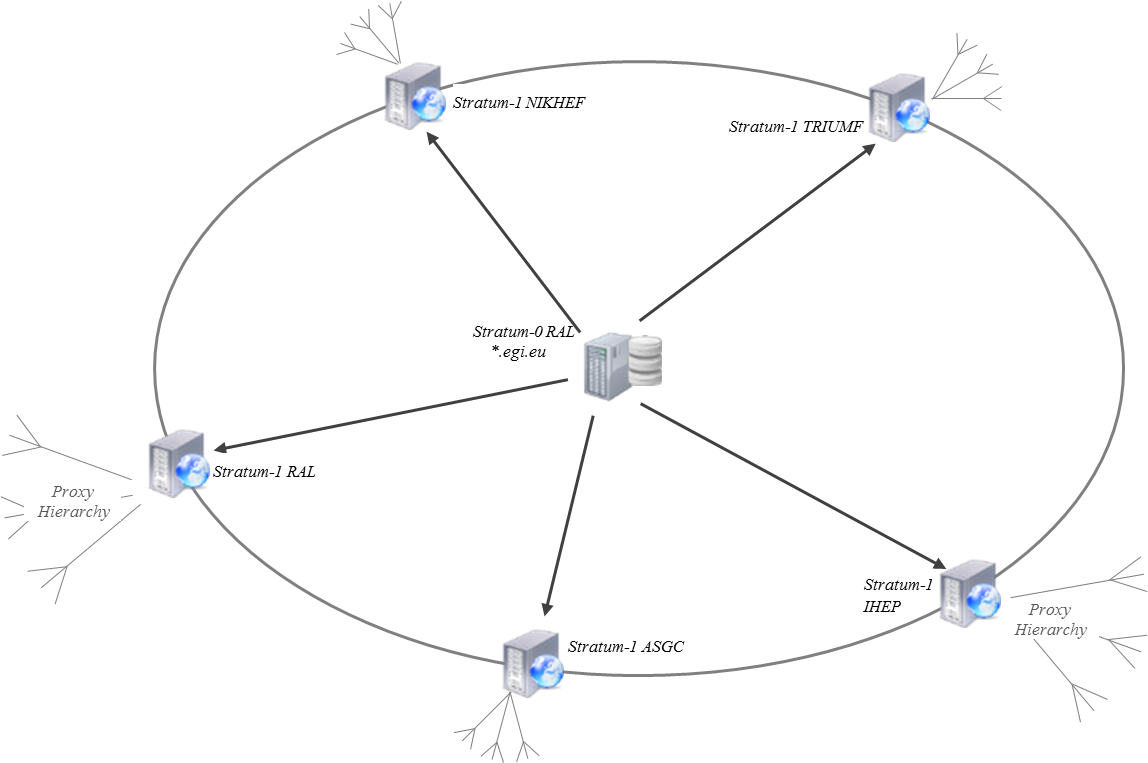 Workload Manager
The Workload Manager helps users to exploit distributed resources in a transparent way. 
Based on DIRAC, a framework shared by multiple experiments, both inside HEP, astronomy, and life sciences
Optimises workload placement
Support for massive workload and data operations
Aggregates multiple types of resources, e.g. Cloud / HTC providers, user community resources
User-friendly GUI, CLI and API access for advanced usage
Jupyter notebooks (prototype)
Services customizable for the needs of particular communities
Containers in EGI infrastructure
Containers in EGI
VM-based
HTC-based
Complex applications
EGI Docker image
Your own image
Singularity/
Apptainer
udocker
Kubernetes with EC3
Your own Kubernetes
Managed Kubernetes
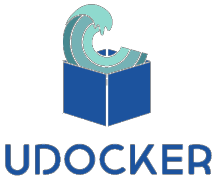 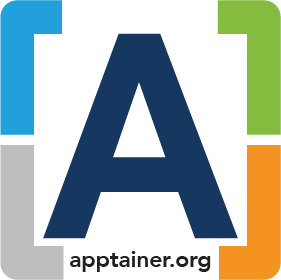 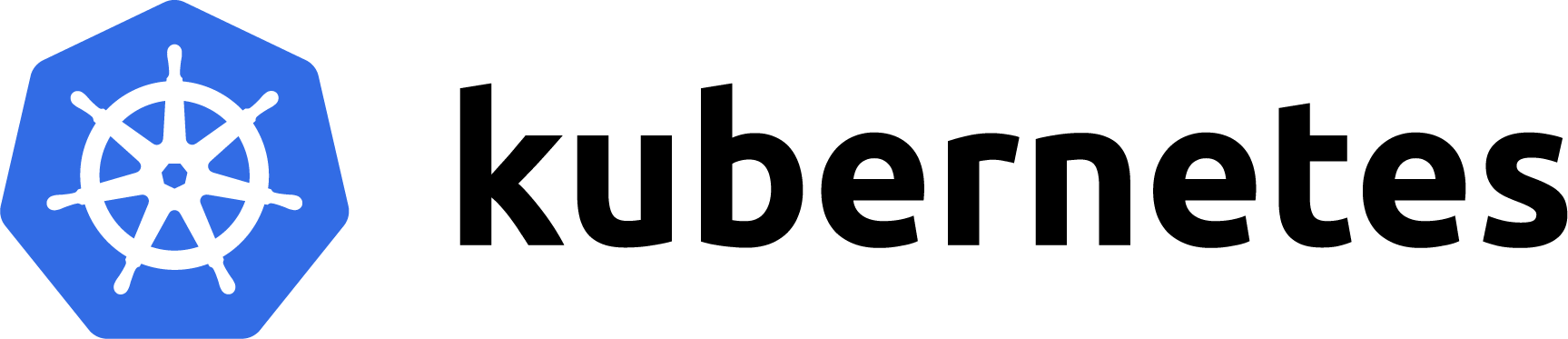 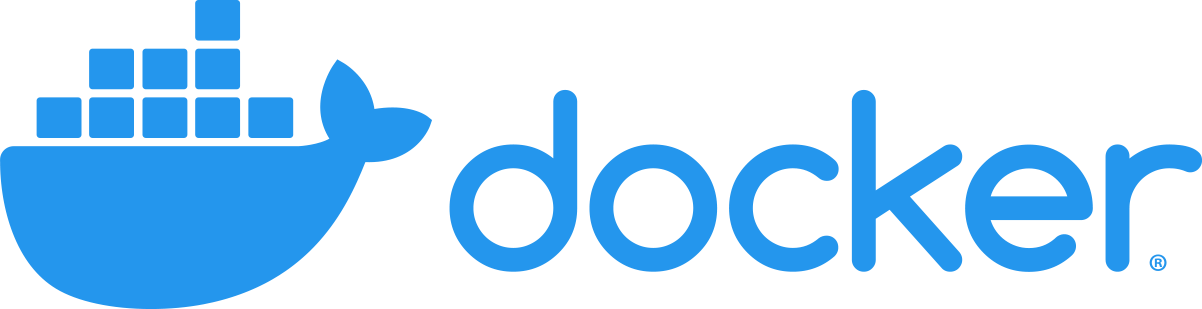 IaaS / EGI docker VM image
Just use EGI Cloud Compute to spin up a VM to install and run containers there
Your choice of OS
Your choice of container engine/runtime
Your choice of VM size
EGI docker image, ready to use ubuntu-based with Docker, docker-compose & kubeadm installed
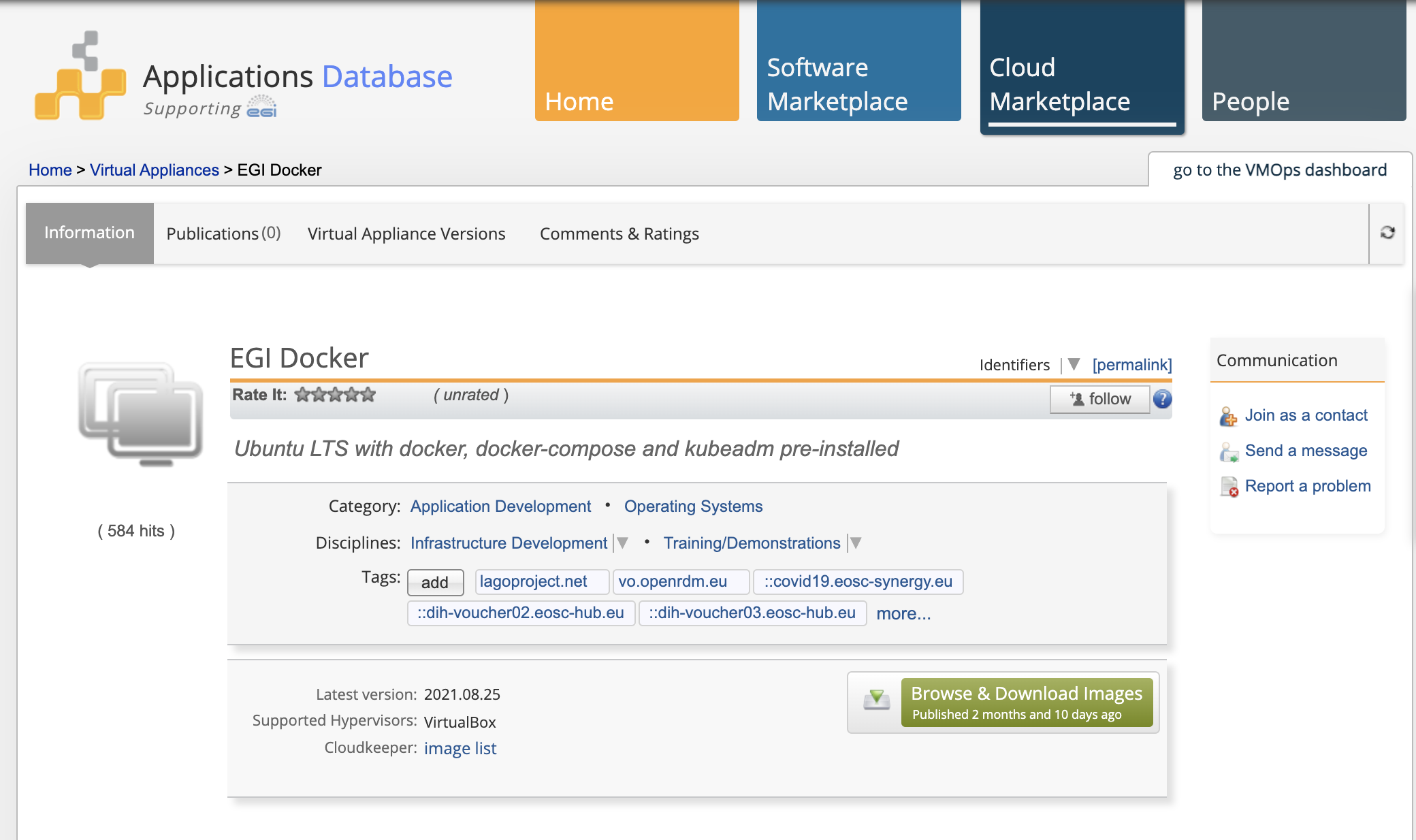 But I don’t want to manage a VM!
EGI HTC/Workload Manager allows users to submit jobs without caring  about the underlying infrastructure
No need to become an administrator of a VM

BUT
Docker (requires root!) won’t be allowed 🡪 Need HTC oriented container engine
Not meant to run services and limited lifetime/resources
Cloud Container Compute
Deployment of Kubernetes @ EGI providers
Cloud Container Compute gives you the ability to deploy and scale Docker containers on-demand using Kubernetes technology. 

Relies on a EC3 (Elastic Cloud Computing Cluster) to automate the process of deploying k8s in any of the EGI Cloud Providers
GUI/CLI access
Fully integrated with Check-in (EGI’s AAI Service)
Discovery of Cloud providers features
Builds on ansible and kubeadm
Introducing HPC in EGI
4 scientific pilots: HEP (WLCG), Fusion, ELI-NP (Lasers), Climate Change (ENES)



4 EGI and EuroCC partners as HPC Providers: IICT-BAS (BG), INCD (PT), TUBITAK (TR), CESGA (ES)
Integration of HPC providers focusing on:
Federated access with Check-in (already achieved)
Portable code execution with containers (already achieved)
Data transfers between HPC-HTC-Cloud (in progress)
Presence in EOSC Portal (in progress)
Operational integration: accounting (already achieved) and monitoring (in progress)

Final integration manual to be available in June ‘22.
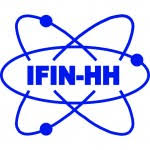 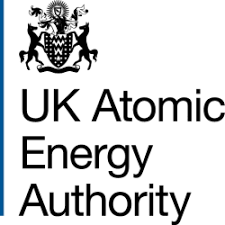 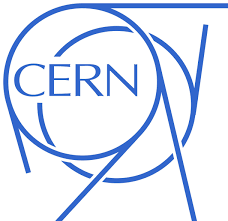 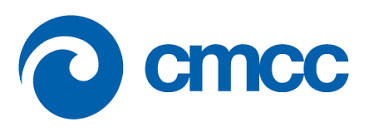 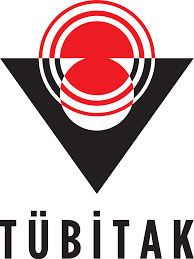 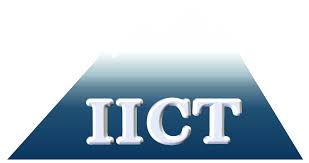 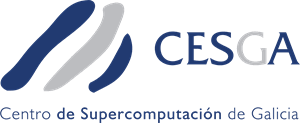 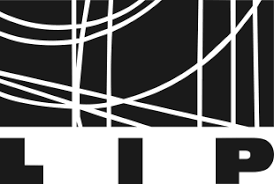 EGI documentation
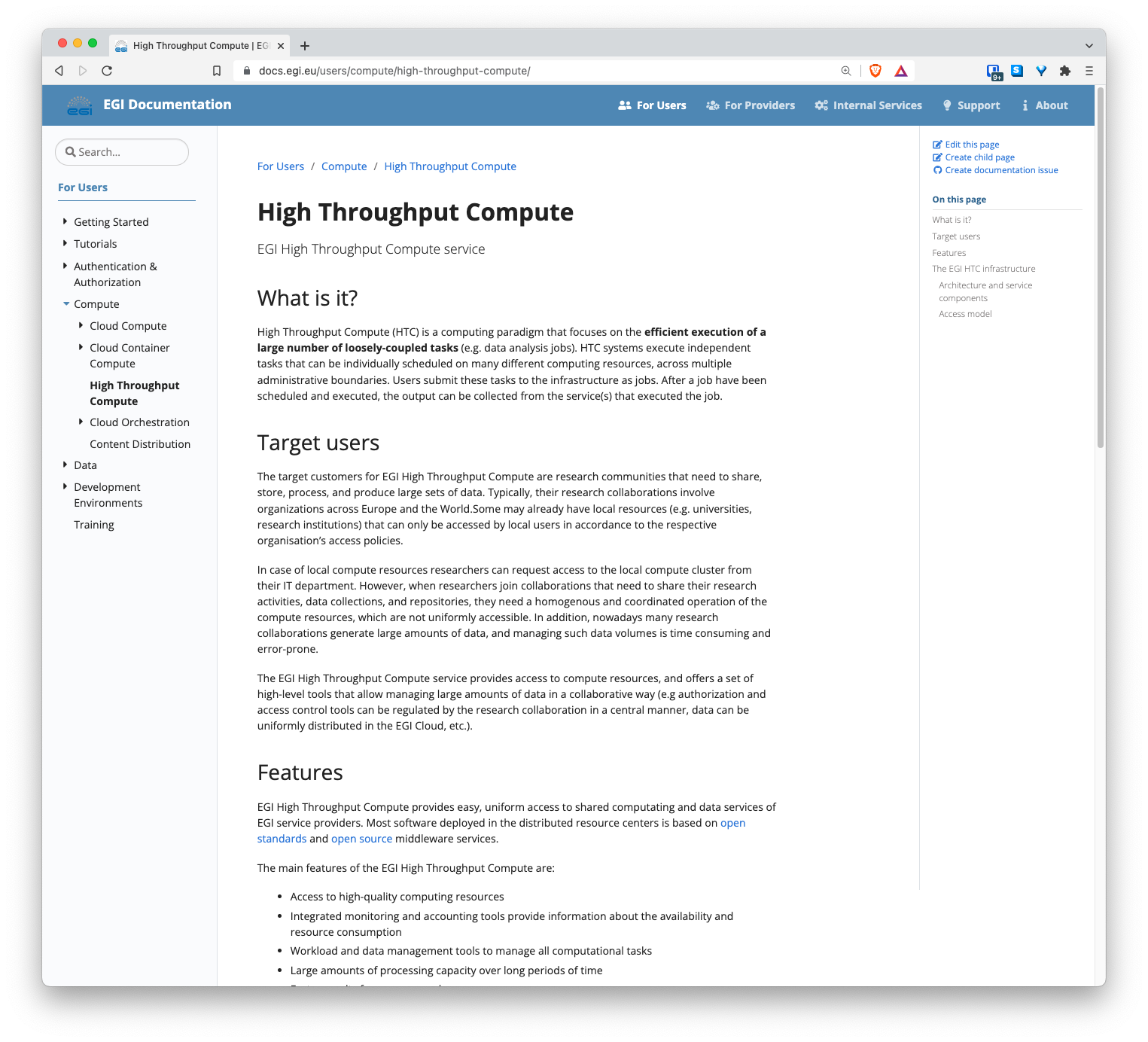 https://docs.egi.eu/